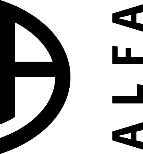 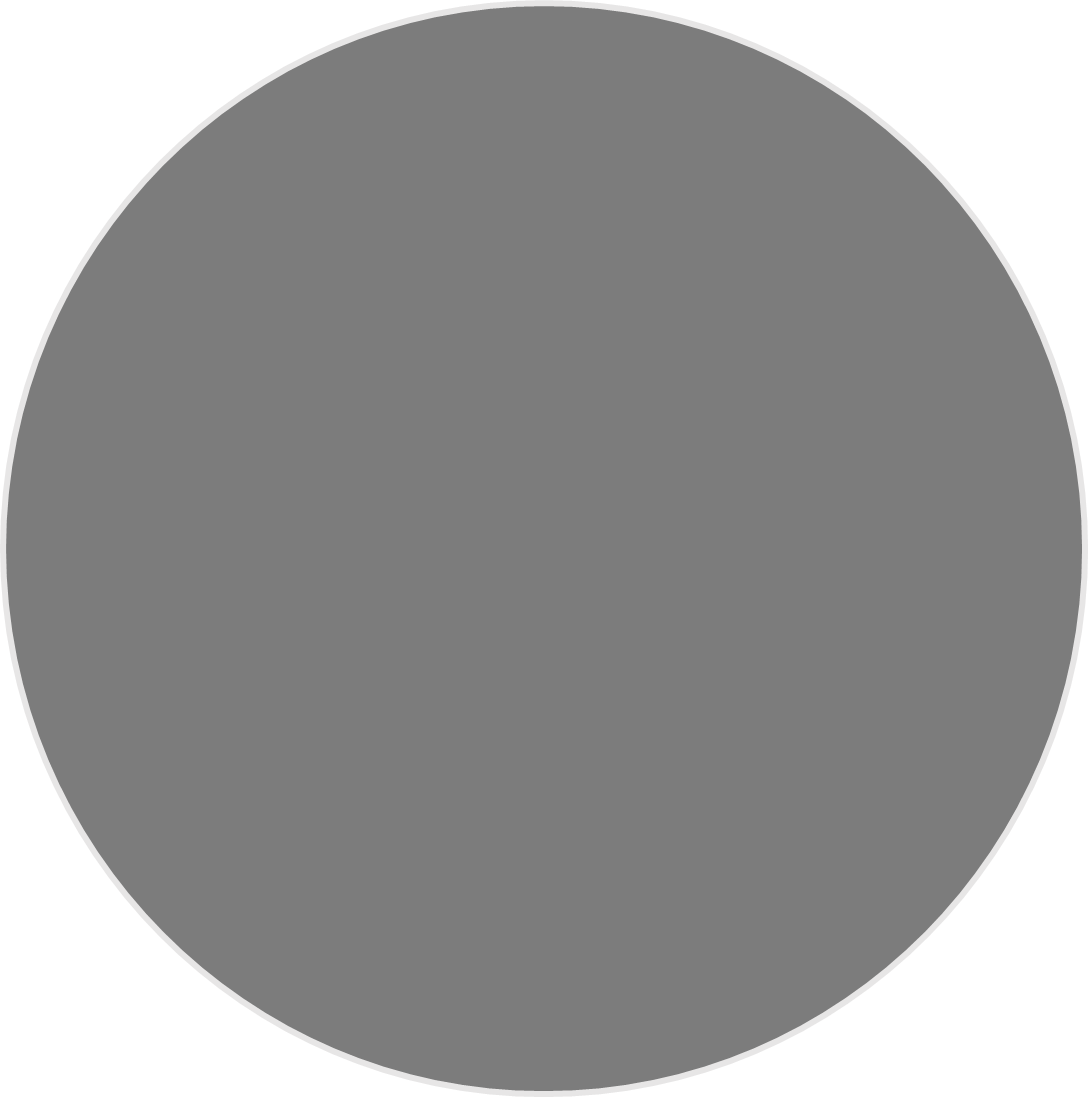 Izračunaj!
9 - 4
7 - 2
4 + 4
9 - 4
8 - 4
7 + 1
2 - 2
3 + 5
2 + 2
2 + 6
5 + 4
6 - 4
4 - 3
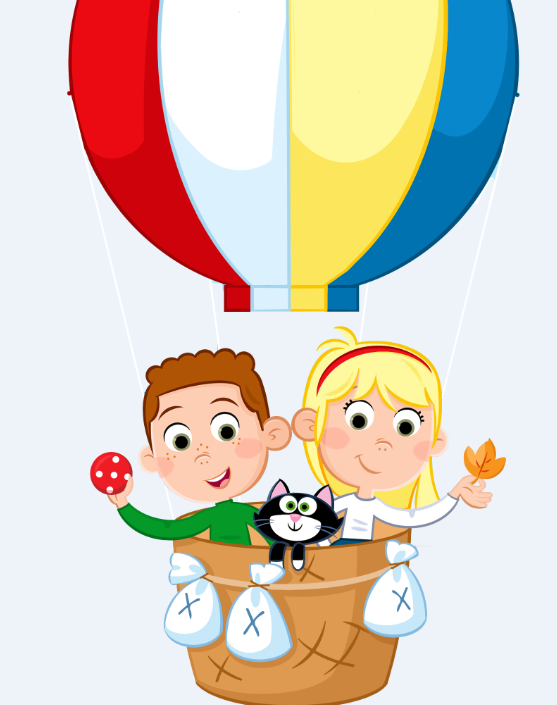 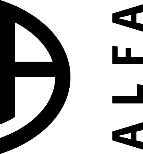 Zbrajanje i oduzimanje
 (12 + 3, 15 - 3)
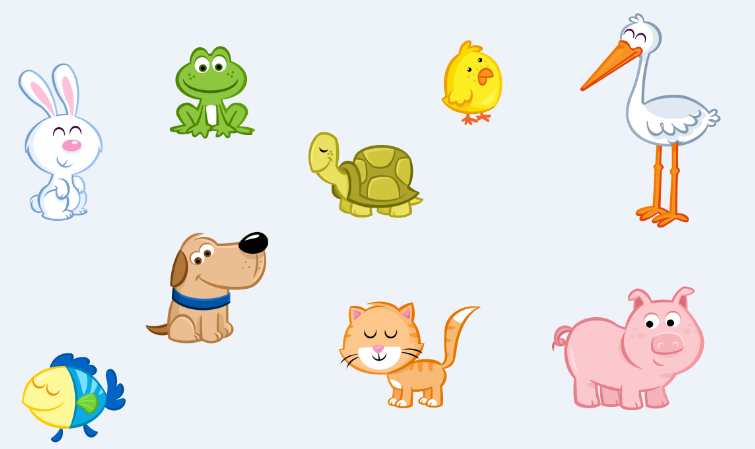 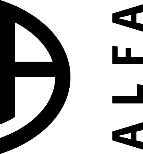 U akvariju je bilo 12 ribica. Tata i Fran kupili su još 3 ribice.
Koliko je sada ribica u akvariju?
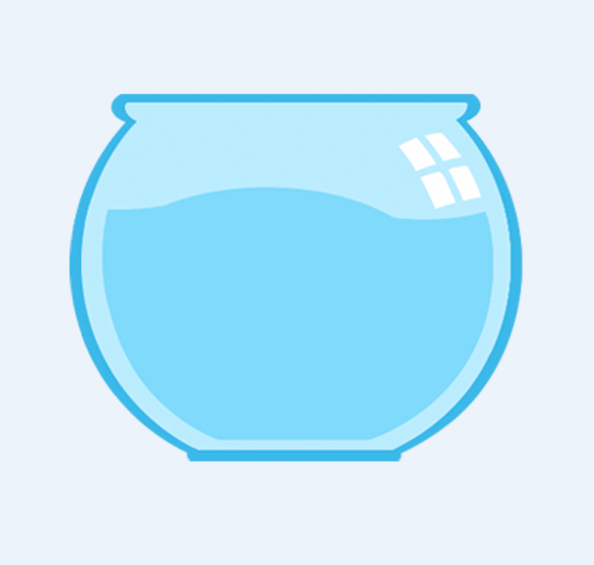 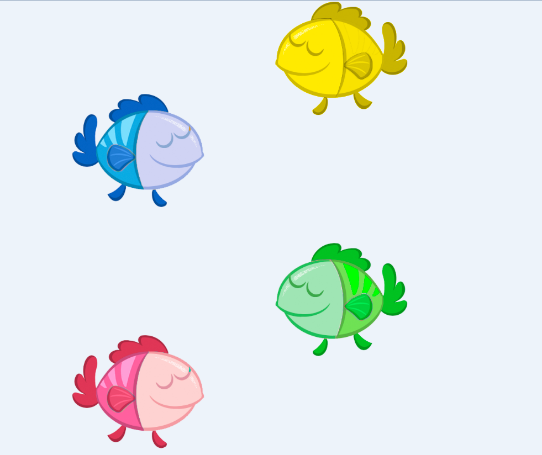 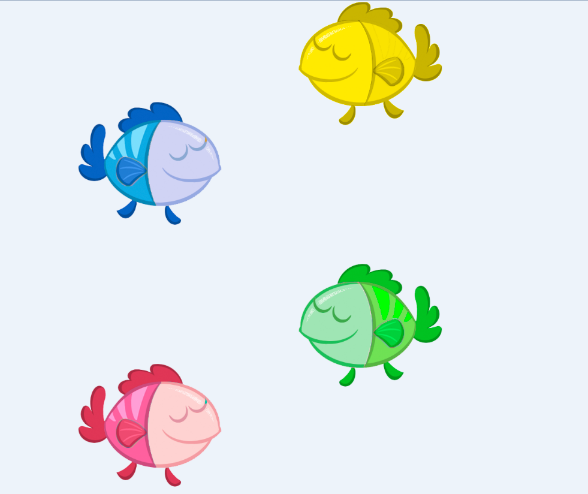 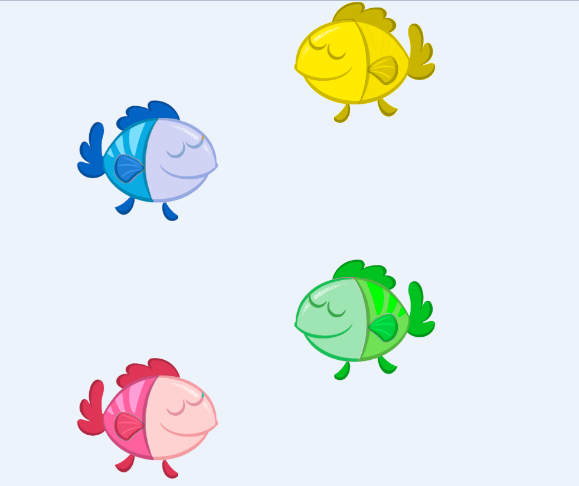 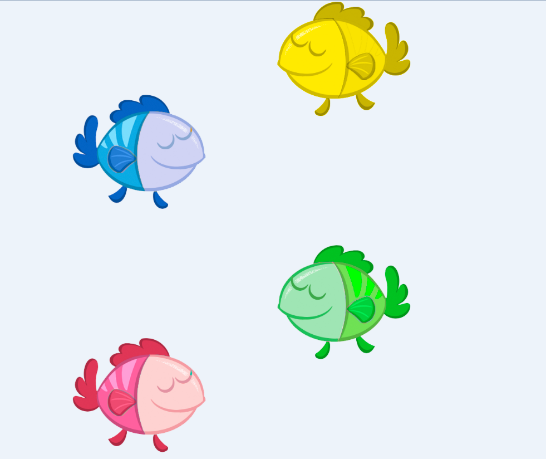 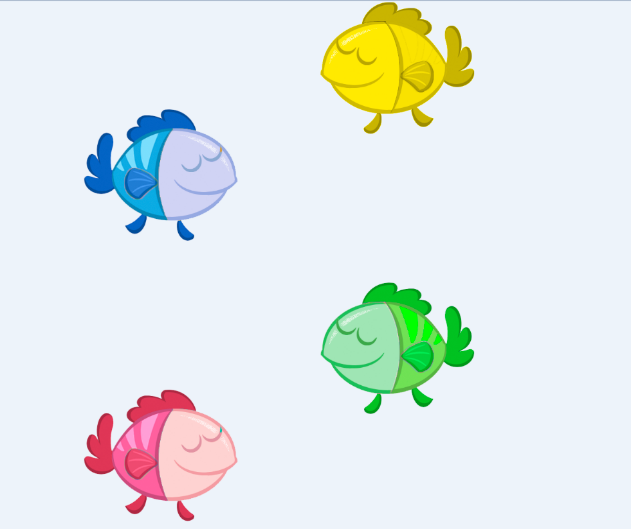 12
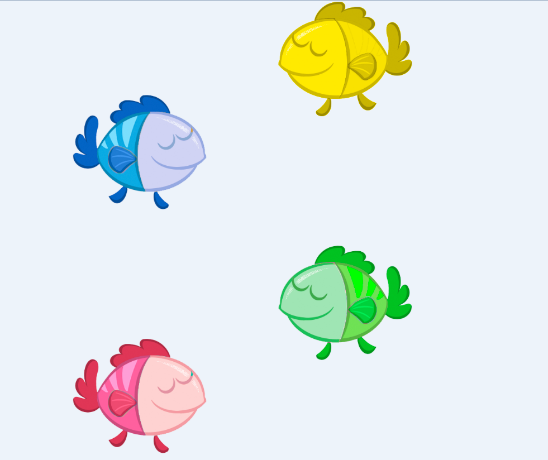 15
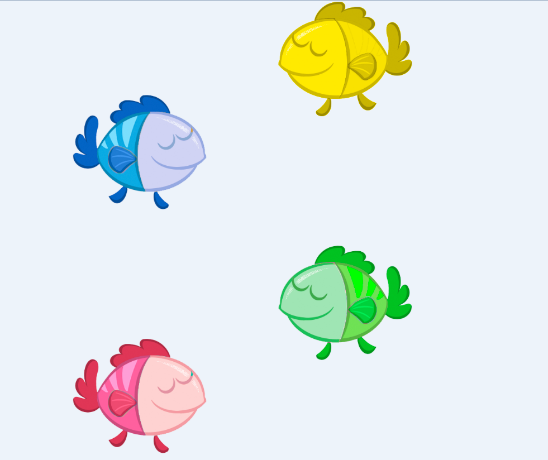 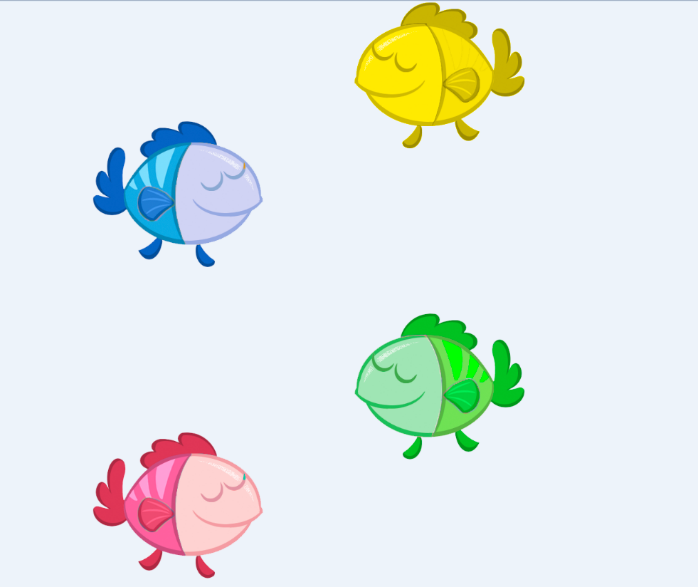 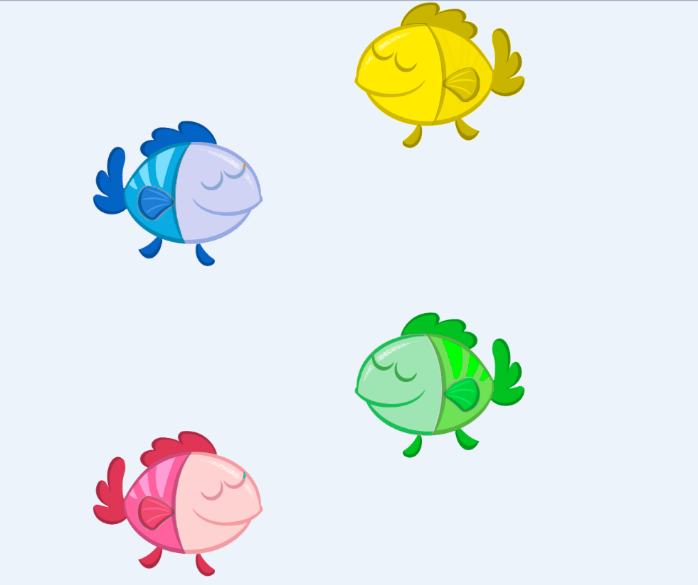 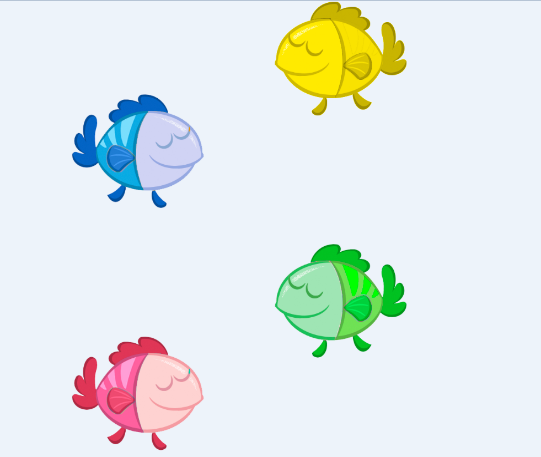 Račun: 12 + 3 = 15
Odgovor: U akvariju je sada 15 ribica.
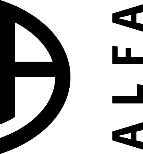 Ovako to izgleda na brojevnoj crti.
12 + 3 =
15
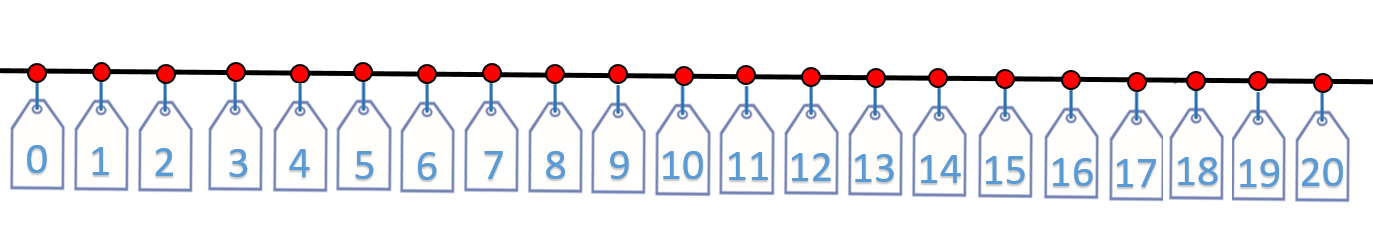 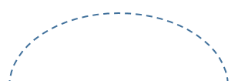 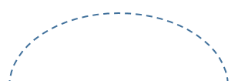 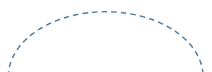 12
15
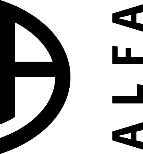 Nebom je letjelo 15 balona. Tri su zapela za granu i probušila se.
Koliko je sada balona na nebu?
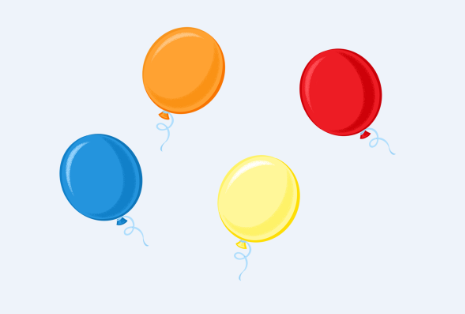 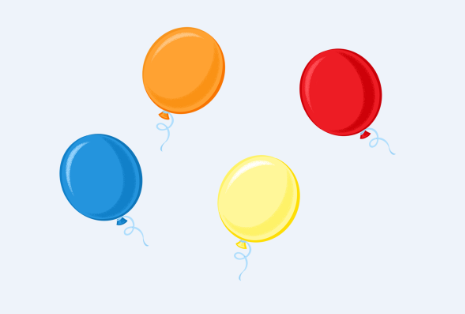 12
15
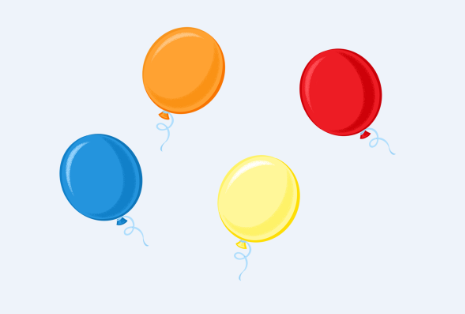 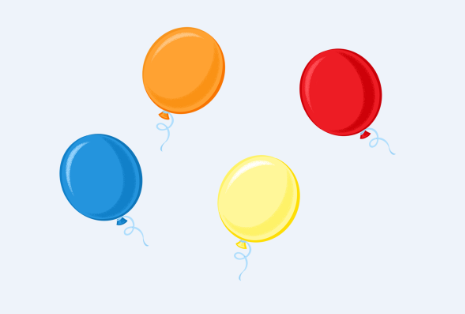 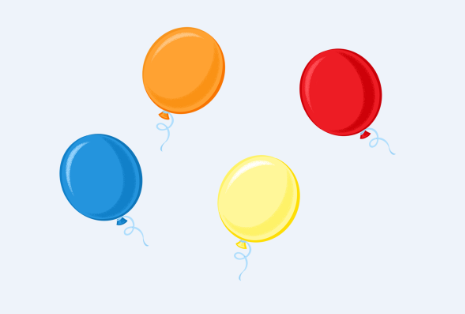 Račun: 15 - 3 = 12
Odgovor: Na nebu 12 balona.
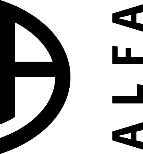 Ovako to izgleda na brojevnoj crti.
15 - 3 =
12
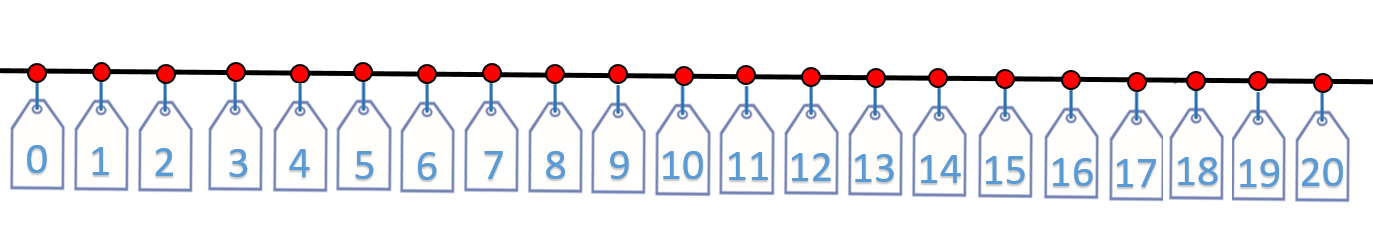 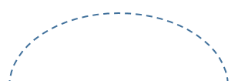 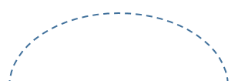 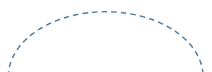 12
15
Izračunaj!
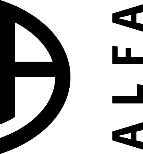 12 +     = 17
 17 +     = 19
 14 +     = 18
- 2 = 12
      - 7 = 11
      - 4 = 15
5
14
2
18
4
19
11 +     = 16
13 +     = 15
- 1 = 14
     - 3 = 15
5
15
2
18
Izračunaj i riješi igricu!